CUENTA PÚBLICA 2024
Ley Sep
Procesos Pedagógicos
Simce 2024
Resultados Educativos  
Inversiones y Recursos
Equipamiento
Desafíos y compromisos
Colegio con Excelencia Académica.2020-2021 y ahora 2022- 2023-2024-2025.-
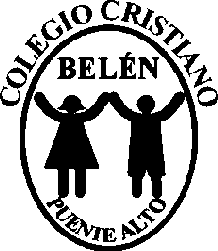 “Versículo mes de Marzo”
 
 SE FURTE Y VALIENTE Y PON MANOS A LA OBRA
NO TRNGAS MIEDO NI TE DESANIMES, PORQUE DIOS EL SEÑOR ESTARÁ CONTIGO.
1° de Crónicas 28:20
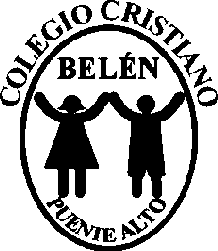 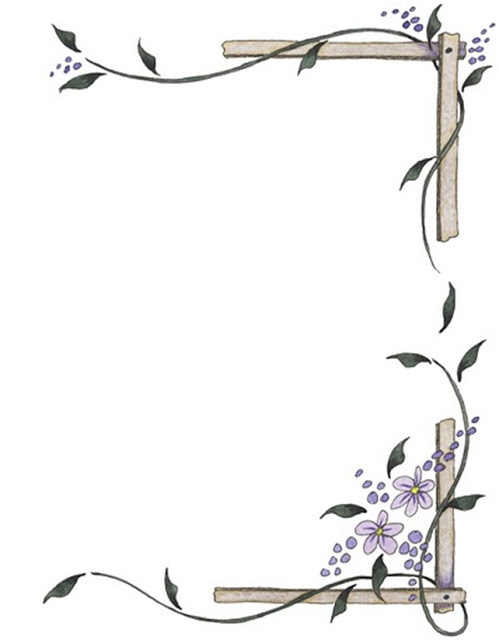 VISIÓN

Anhelamos entregar a la sociedad hombres y mujeres con Valores y Principios Cristianos, desarrollados en un ambiente Pedagógico de Calidad; Autónomos con condiciones de Liderazgo, Creativos, con compromiso Ciudadano, altas Expectativas Académicas y personales. Cuidadosos de su entorno, Respetuosos del próximo y Temerosos de Dios.
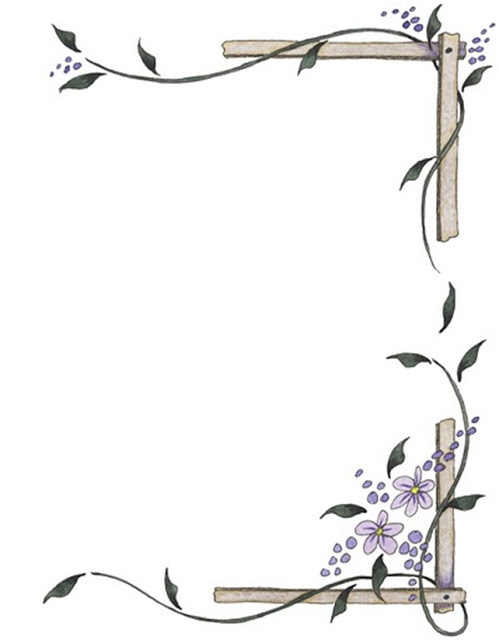 MISIÓN
Nuestra Misión es Formar Hombres y Mujeres sabios, Felices, con Principios y carácter Cristiano, que les permita lograr una formación Académica Integral, para desarrollarse exitosa y eficazmente en todas las áreas de su vida; Físico, Cognitivo, Socioemocional y Espiritual. Para  así,  Contribuir positivamente en la Sociedad a la que pertenecen, logrando un excelente desempeño en todas las áreas de su vida.   Lucas 2:52.
Ley SEP.
¿Qué es la SEP? 
   La Subvención Escolar Preferencial SEP: Son  recursos económicos, que el Mineduc entrega a los establecimientos educacionales. Esto significa que hay una ayuda económica para estimular los aprendizajes de los estudiantes, contra-entrega de la Elaboración de un Plan de Mejoramiento Educativo.
   
   Este Plan, su cumplimiento  y el buen uso de los recursos, es supervisado y fiscalizado por La Superintendencia de Educación.
Proyecto Mejoramiento Educativo
Nuestro Colegio se ha suscrito a la Ley S.E.P. desde el año 2011, cuyo objetivo es la mejora de los aprendizajes, restructurando las áreas:
Gestión del currículum
Liderazgo Escolar
Observaciones de clases
Tabulaciones de evaluaciones.
Protocolo de clases.
Reforzamiento académico.
Alianza estratégicas con  redes Institucionales.
Reuniones mensuales con el sostenedor.
Ejecución de Plan de Formación de Escuela Segura.
Informe de eficiencia Interna.
Convivencia Escolar
Recursos
Organización de Plan de formación de Escuela segura.
Actos Cívico mensuales.
Actividades Extraprogramáticas.
Adquisición de equipamiento,  insumos, material pedagógico.
Contratación de Asesoría externa.
Contratación de ayudantes de aula – coordinadores de ciclo
. Encargado de multicopia.
Secretaria contable.
INVERSIONES DEL PLAN DE MEJORAMIENTO
Asesor Manejo de plataforma Sep.
Asistentes de aula en primer ciclo.
Nivelación  en Ed. Básica.
Encargado de Multicopia.
Asistente administrativo.
Coordinadores de ciclo en Pre-básica, básica  y Media.
Recursos Pedagógicos.
Tic´s:  Notbook para uso de los docentes en aula  e impresoras.
Sala de Informática  implementada con internet.
Insumos computacionales.
Material Deportivo.
Instrumentos musicales.
Actividades extra-programáticas 
Gasto Anual: $ 200.867.808.-
Procesos Pedagógicos
_ Equipo Directivo organizó Plan Anual  Año 2024
_Encargada de sige con una red de apoyo , realizaron sondeo, para recepcionar teléfonos y correos de los padres. y así mantener una comunicación fluída , administración de Plataforma de Web- Class
_Se mantuvo un permanente contacto con los padres, a través de informativos enviados por UTP, y Docentes a los wsp de todos los cursos.
_ Se socializaron todos los protocolos .
Prácticas Pedagógicas
UTP e Inspectoría General, informan todos los procedimientos , para el retorno seguro
Se realizo seguimiento y apoyo a estudiantes con dificultades socioemocionales  y de adaptación.
Se acompaño a los profesores en el desarrollo de sus clase ,para fortalecer el desarrollo del proceso académico.
Se realzó el apoyo emocional, en un plan de trabajo realizado por Inspectora General y Psicopedagoga y UTP, con la ayuda de una Psicóloga
Durante el año, se abarcaron 9 temáticas de contención, en las que se consideraron , estudiantes , docentes, funcionarios y apoderados.
Prácticas Pedagógicas
- Retomamos , plan pedagógico en bases a las Orientaciones entregadas por  Mineduc.
-Gestíon de equipo de apoyo a la labor pedagógica.
Prácticas Pedagógicas
Trabajo Pedagógico en Equipo.
100%  cumplimiento de Reflexiones Pedagógicas quincenales , 
Desarrollo de  planificación interdisciplinaria.
Citación y firmas de compromisos, a apoderados de estudiantes con bajo rendimiento y baja asistencia.
Firma de Compromiso de apoderados de posible repitencia.
Se generan instancias de entrevistas, citaciones, reuniones, para atención de apoderados, en bien de lograr mayor compromiso en temas tales como: atrasos, rendimiento académico, disciplina.
Invitaciones a los padres y apoderados a presenciar actividades de términos como graduaciones y licenciaturas, último día de clases de cuarto medio .
Perfeccionamiento Docente permanente. Se realizaron talleres de  perfeccionamiento, en Convivencia Escolar,Trabajo Colaborativo , charla on line,Inclisión Educativa,Bajada de Protocolos, taller para padres on line y Evaluación Formativa.
Convivencia  Escolar , Gestión de resultados
   Académicos 
Acompañamiento al docente realizado por la Directora y UTP.
   Permanente intercambio de prácticas docentes y talleres de reflexión docente  presenciales por ciclos.
Inversiones y Recursos
Eficiencia Interna
Eficiencia Interna
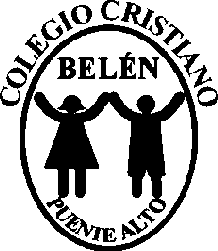 Resultados      AcadémicosCONTAMOS CON LA EXCELENCIA ACADÉMICA AÑO 2024-2025
Durante el año 2024,  se realizo evaluación SIMCE
EXPERIMENTAL
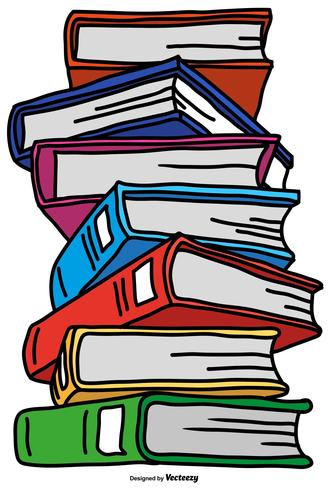 RESULTADOS ACADÉMICOS SIMCE
RESULTADOS SIMCE:
4° Básico, se mantiene en Lenguaje con 272 pts. y Matemáticas con 265 pts. **Ambas asignaturas sobre el promedio nacional. 6° Básico, experimenta una baja con 241 pts. en Lenguaje y 
232 pts. en Matemática.  
**Ambas asignaturas cercanas al promedio nacional. 

II Medio, se mantiene en Lenguaje con 275 pts. y se experimenta una baja en Matemáticas con 255 pts. 
**Ambas asignaturas sobre el promedio nacional. 

**En cuanto a los Indicadores de Desarrollo Personal y Social, se mantienen dentro de un rango similar al promedio nacional.
RESULTADOS ACADÉMICOS                    PAES
Estudiantes egresados en 2023
Puntaje Nacional, estudiante Universidad Católica. 
Más del 80% de estudiantes en Educación Superior.
Estudiantes egresados en 2024-Lenguaje  603 pts. C. C. Belén. Puntaje más alto 849 pts.  -Matemática 636  Colegio 629 nacional 969 más alto
**En ambos casos estamos sobre el promedio nacional 
599 pts. en Lenguaje y Matemática 629 pts.
-Estudiantes en Educación Superior en: 
U. Católica, U. de Chile, U. Diego Portales, USACH, U. Federico Sta. María, U Católica Silva Henríquez y Centros de Formación Técnica.
Desafíos y Compromisos
Lograr mayor integración y compromiso de los apoderados  en el proceso  pedagógico, retomando las reuniones  mensuales de Apoderados .

Instalación y fomento de diversas estrategias  pedagógicas.

Instalar estrategias para mejorar puntaje Simce en todas las áreas.

Aumento de puntaje en PAES 

Fortalecer estrategias  de mayor autonomía en todos los niveles de nuestros  estudiantes, a través de actividades de contención.

Fomentar el buen trato y el cariño entre los miembros de la Comunidad Educativa.
Desafíos y Compromisos
Lograr mayor integración y compromiso de los apoderados  en el proceso  pedagógico, a través de reuniones  presenciales.

Instalación y fomento de diversas estrategias  pedagógicas.

Instalar estrategias para mejorar puntaje Simce en todas las áreas.

Aumento de puntaje en P.S.U. 

Fortalecer estrategias  de mayor autonomía en todos los niveles de nuestros  estudiantes, a través de actividades de contención.Plan de Convivencia Escolar y Orientación Vocacional.

Fomentar el buen trato y el cariño entre los miembros de la Comunidad Educativa.
TOMA DE CONOCIMIENTO DE CUENTA PÚBLICA AÑO 2025
Estimado apoderado :
                                     Ruego leer y luego completar colilla adjunta, para la toma de conocimiento de nuestro rendición de CUENTA PÚBLICA año 2025, para ser devuelta y cumplir con la normativa vigente. Hemos determinado . También recordarles que se encontrará en nuestra página web.
 
Yo__________________________________________________________ Apoderada de:_____________________________________________________________________
que cursa __________año de Enseñanza ______________________ Tomo conocimiento de la CUENTA PÚBLICA  año 2025  Corporación  Educacional Colegio Cristiano Belén.